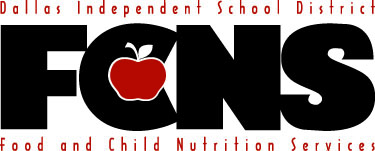 Ideas worth sharing
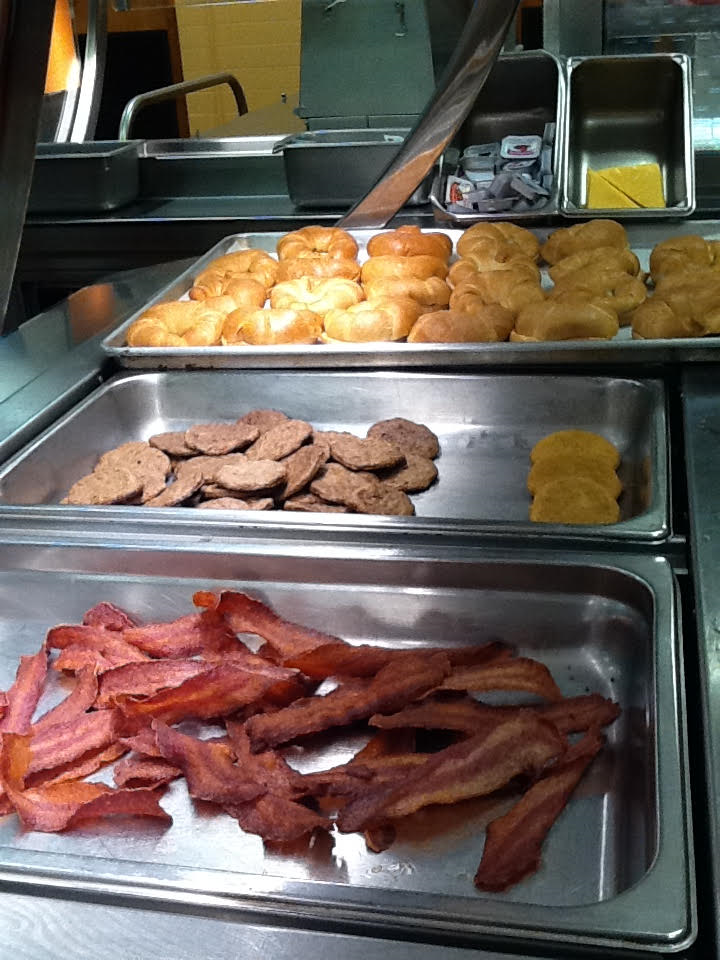 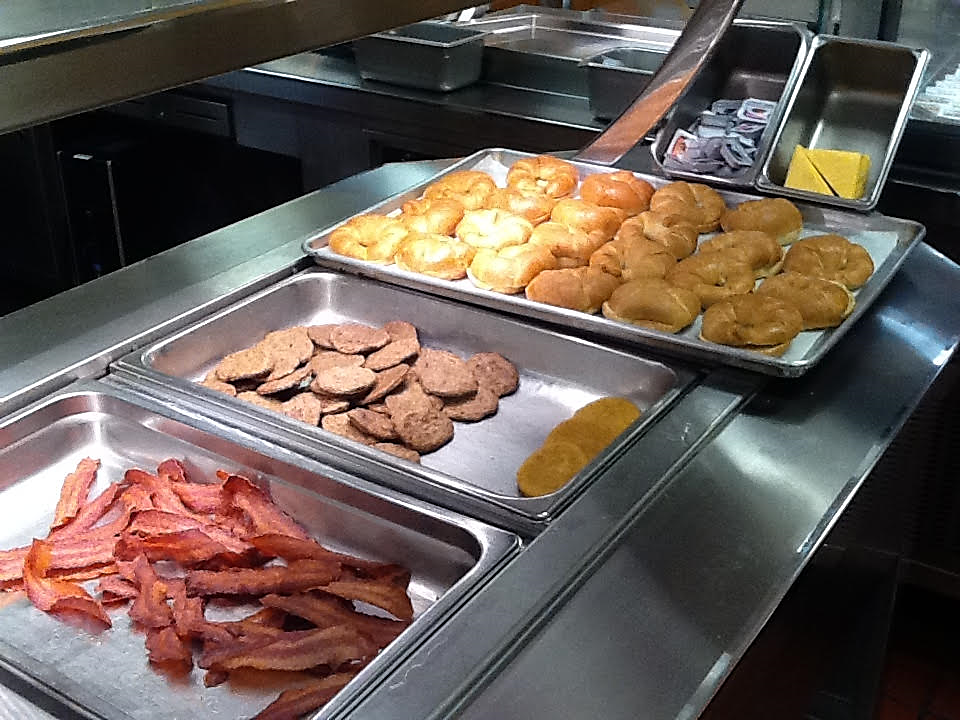 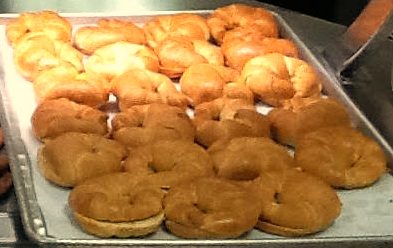 Build Your Own Breakfast
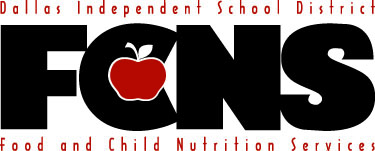 Build Your Own Breakfast Overview
Why Breakfast?
Which Items?
Why BYOB works?
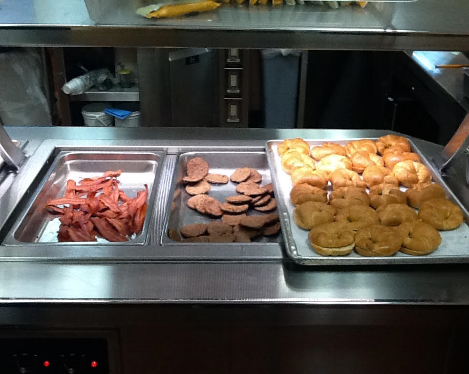 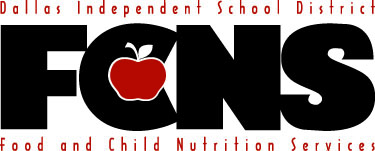 Key Learnings
Districts:
Start small
Manage customer choices
Provide meat and non-meat options
Involvement builds commitment…and participation!
Measure results
Expand choice to more items/entrees/meals
Have FUN!!!
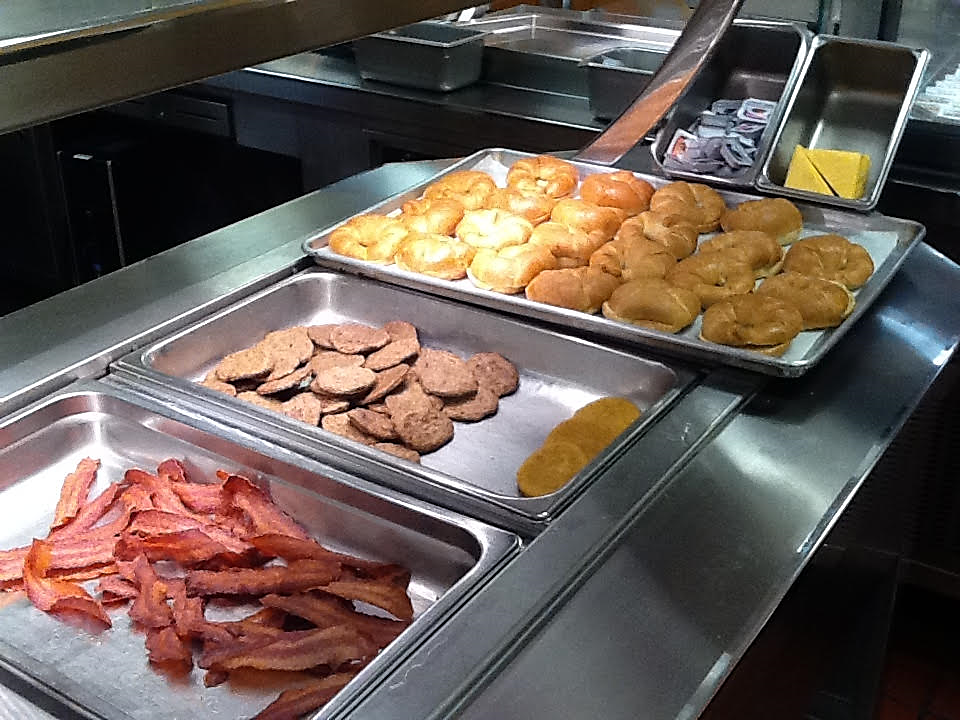 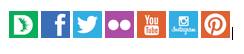